OFFICE OF SPONSORED PROGRAMS
OVERVIEW
Our People
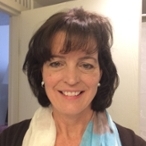 DIRECTOR
Administrative Services
Financial Services
Tamara Hatch
(MBA, CRA, CPRA)
Financial Administrator
ASSOCIATE DIRECTOR
Grant Administrator
Grants Technician
Grants Specialist
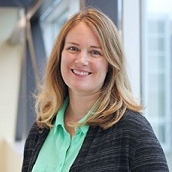 ASSISTANT DIRECTOR
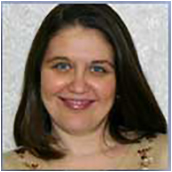 Sally Dickenson
(CRA, CPRA)
Lisa Nalker
Carmen Witmer
Kyra Shiflet
Kelly Hill
Donna Crumpton
(MBA, CRA)
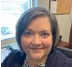 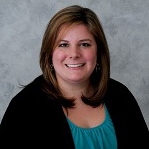 What We Do – Administrative Services
Proposal Stage
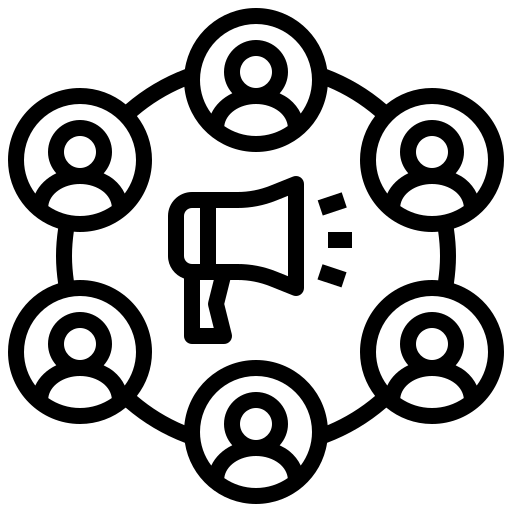 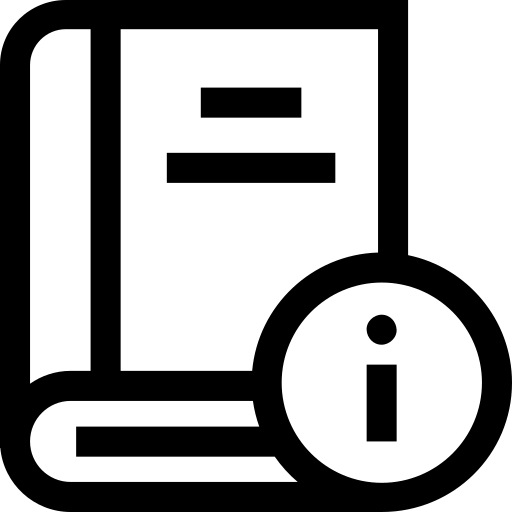 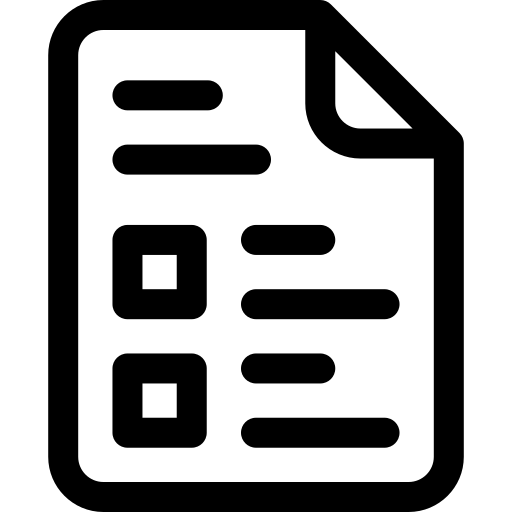 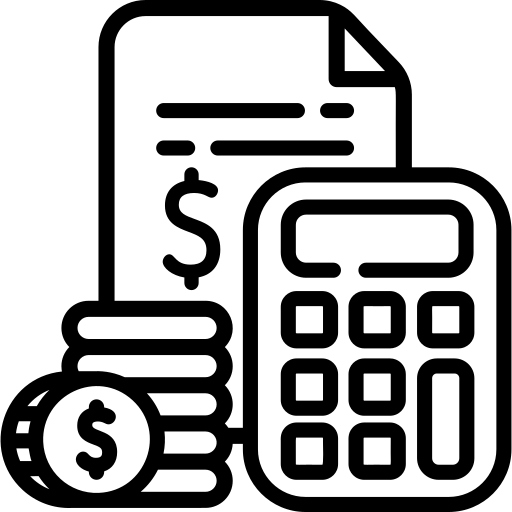 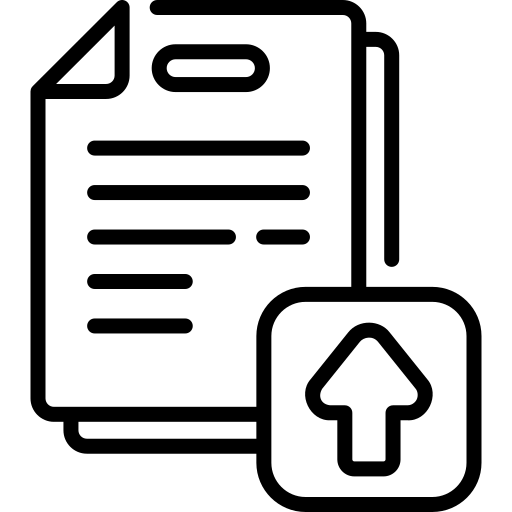 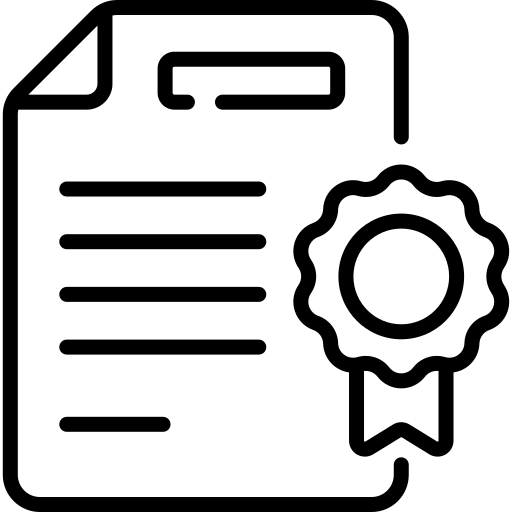 Disseminate Funding Opportunities
Build 
Compliant Budgets
Review 
Agency Guidelines to Ensure Compliance
Complete
Sponsor Forms
Prepare Certifications 
&
Facilitate University Approval
Submit
Proposals
<div>Icons made by <a href="https://www.freepik.com" title="Freepik">Freepik</a> from <a href="https://www.flaticon.com/" title="Flaticon">www.flaticon.com</a></div>
What We Do – Administrative Service
Award Stage
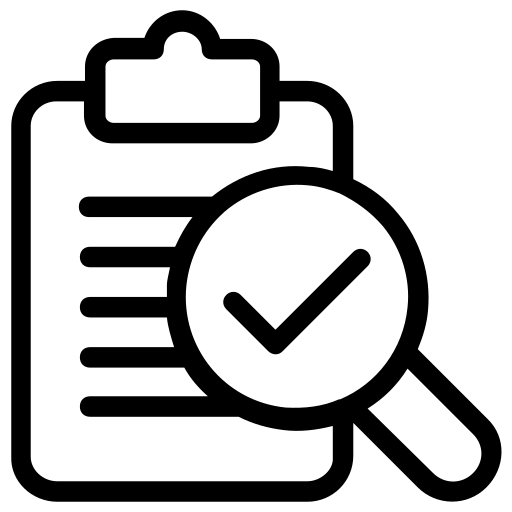 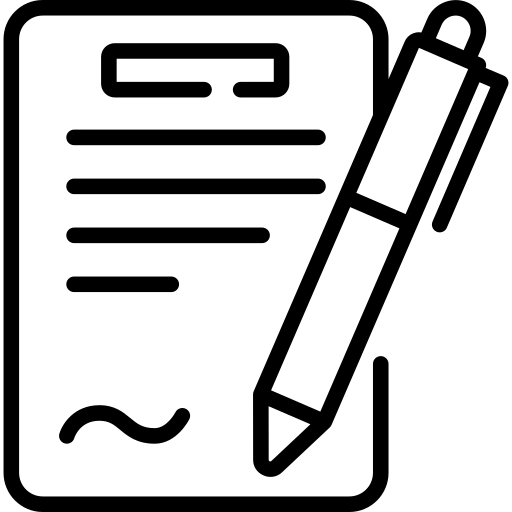 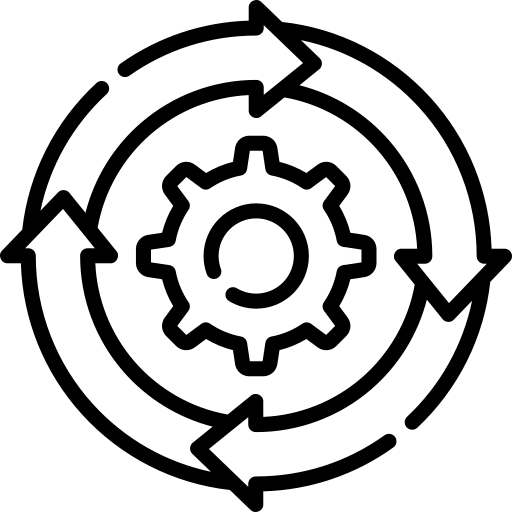 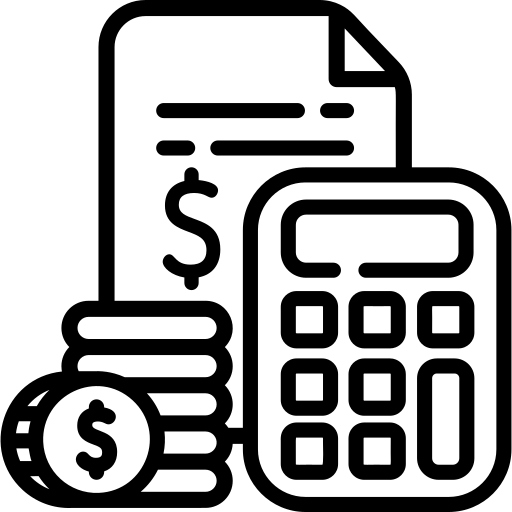 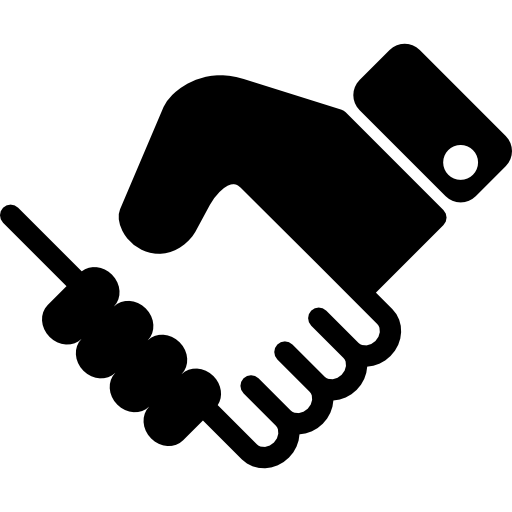 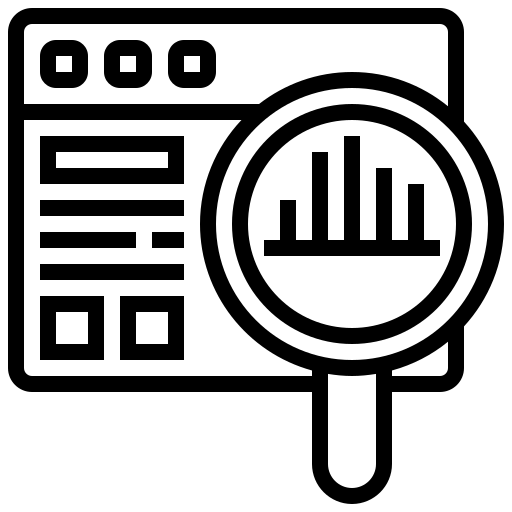 Review
Terms and Conditions for Acceptability
Negotiate
Terms if Needed
Work With
PI to Revise Budgets
Sign & Accept
Award Materials
Process
Sub-awards
Track
All Deliverables
<div>Icons made by <a href="https://www.freepik.com" title="Freepik">Freepik</a> from <a href="https://www.flaticon.com/" title="Flaticon">www.flaticon.com</a></div>
What We Do – Administrative Services
Post-Award Stage
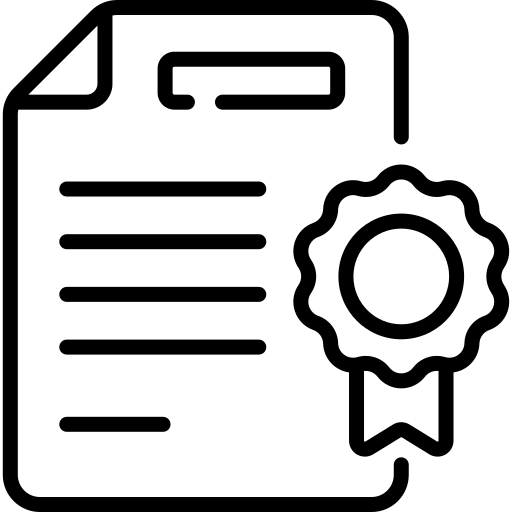 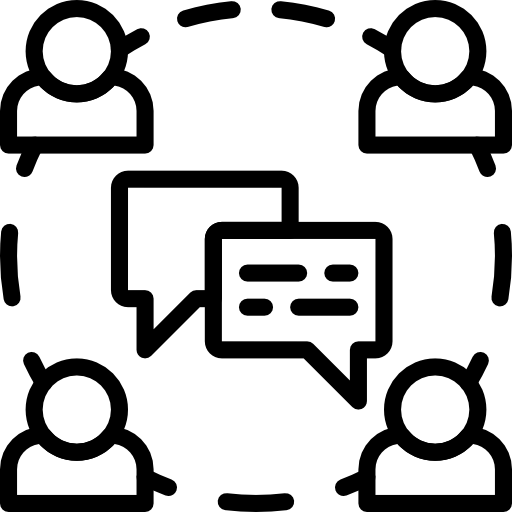 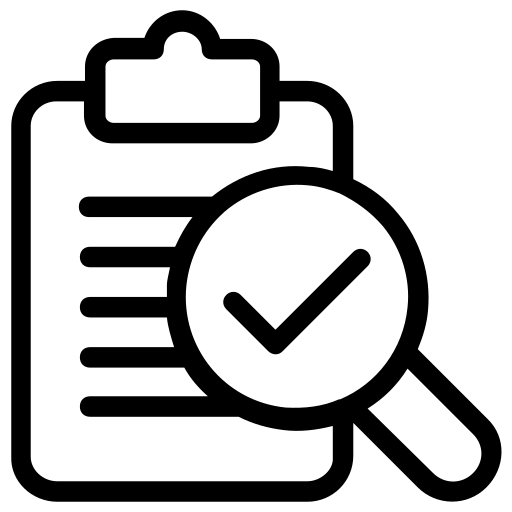 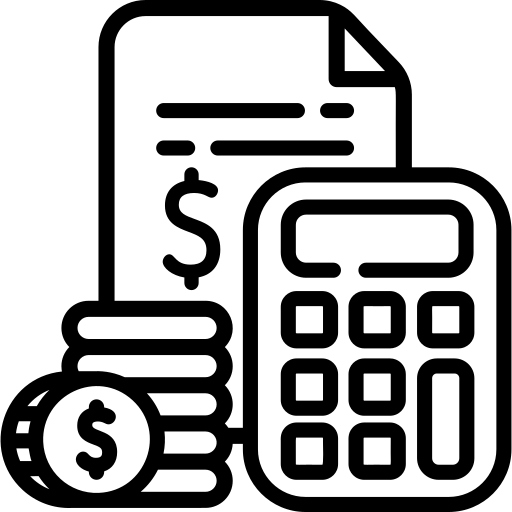 Seek
Prior Approvals from Sponsor
Serve
As Liaison Between PI and Sponsor
Perform
Budget Revisions
Complete
Closeout Documents
<div>Icons made by <a href="https://www.freepik.com" title="Freepik">Freepik</a> from <a href="https://www.flaticon.com/" title="Flaticon">www.flaticon.com</a></div>
What We Do – Administrative Services
Miscellaneous
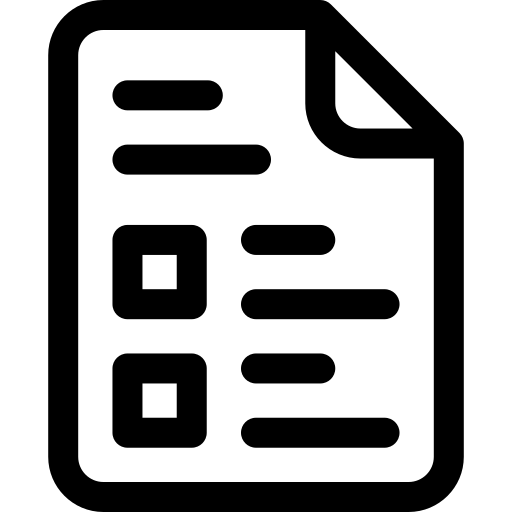 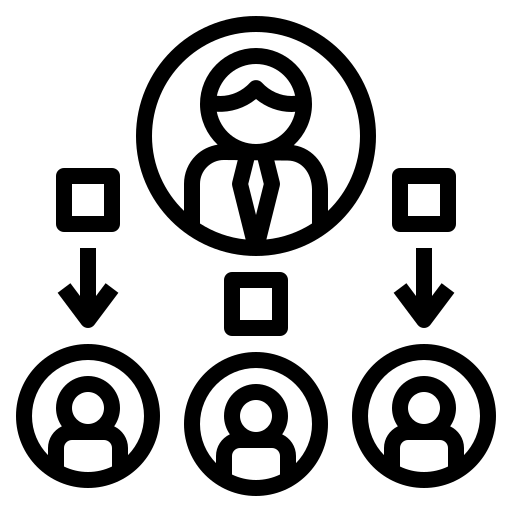 Write and Execute
NDA, MOU, 
MOA, MTA and 
Entity Agreements
Provide
Activity Reports for 
PIs, Deans, and Department Heads
<div>Icons made by <a href="https://www.freepik.com" title="Freepik">Freepik</a> from <a href="https://www.flaticon.com/" title="Flaticon">www.flaticon.com</a></div>
Proposal Development at a Glance
Prepare to Apply
Develop Proposal
Obtain University Approval
Route to OSP
Submission
OSP will sign applicable forms and submit
Notify OSP when a funding opportunity is identified
OSP will assist with budget development and completion of sponsor forms
Internal Approval Form (IAF) must be routed to department head and dean for signatures
Provide OSP with IAF & proposal materials 5 business days before submission date
Pre-Award Takeaways
DON’T
DO
Provide OSP With Your Final Materials 5 Business Days Before Deadline
Don’t Apply for Funding Without University Approval
Don’t Sign Anything on Behalf of the University (Application or Agreements)
Contact OSP Early With Your Guidelines and Deadline
Let Us Help You With Your Budget
What We Do – Financial Services
Basic Functions
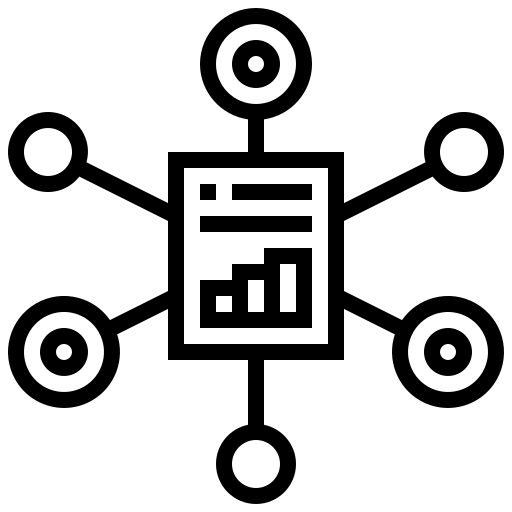 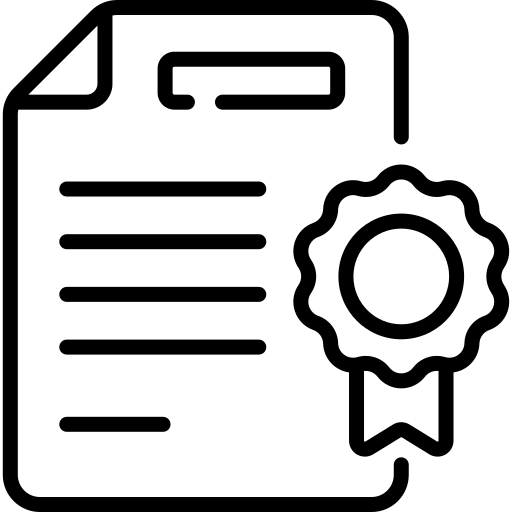 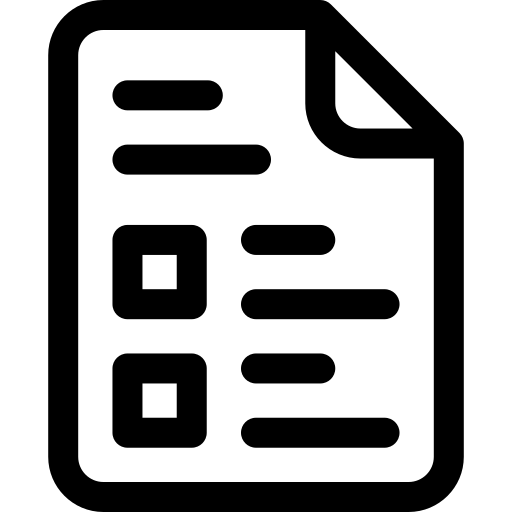 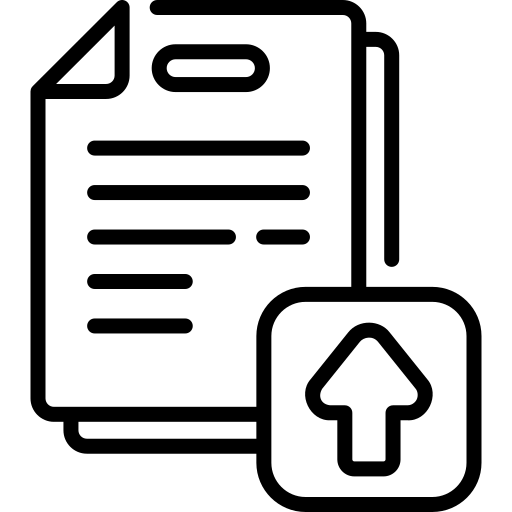 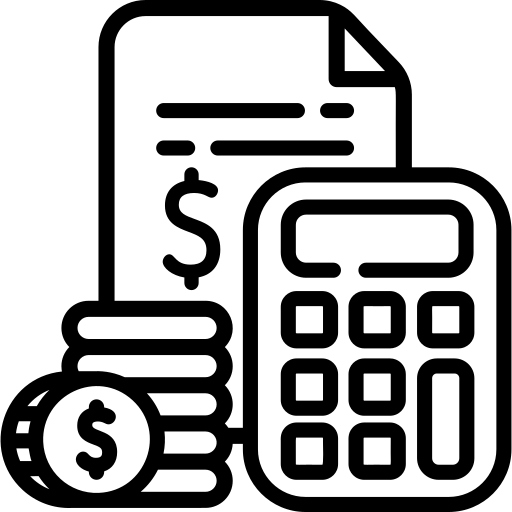 Establish
Financial Framework
Prepare
Invoicing and Financial Reporting
Approve
Expenses as Required by Finance
Prepare
Effort Reporting
Manage
Award 
Close-out
<div>Icons made by <a href="https://www.freepik.com" title="Freepik">Freepik</a> from <a href="https://www.flaticon.com/" title="Flaticon">www.flaticon.com</a></div>
Common Misconceptions
Expenditures are outlined in the grant, so I can short-cut University purchasing requirements
JMU receives ‘cash’ with the award
All sponsored program awards are “Grants”
PI has full control over use of the funds
“All funds received for sponsored programs are under the fiscal control of the assistant VP for Finance” (JMU Policy 2201)
Some awards provide flexible budget usage, but most do not.
University purchasing requirements must be followed on all expenditures
Most awards are issued on a ‘reimbursement basis’
Sponsor can refuse to reimburse unallowable expenses
Can also be Cooperative Agreements or Contracts; important because different rules apply
What Rules Apply?
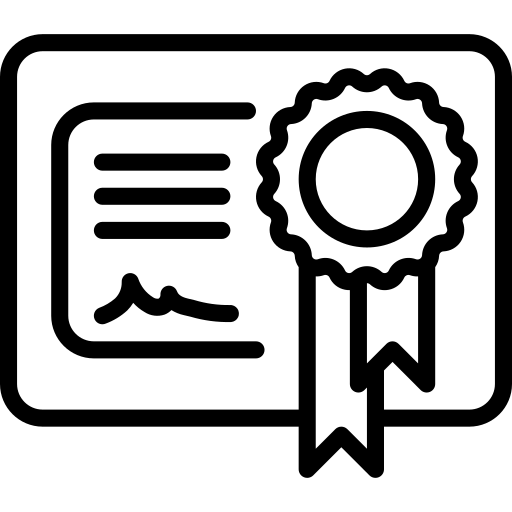 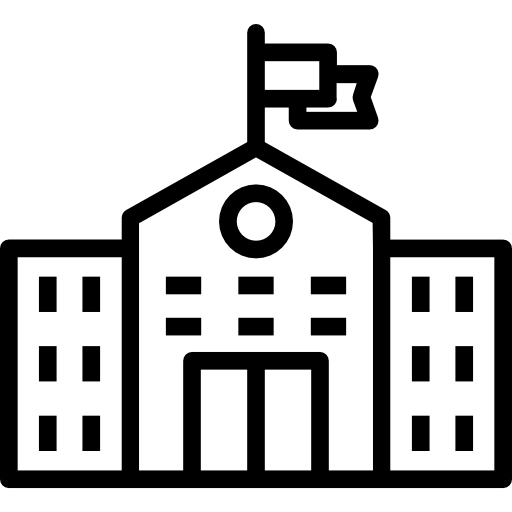 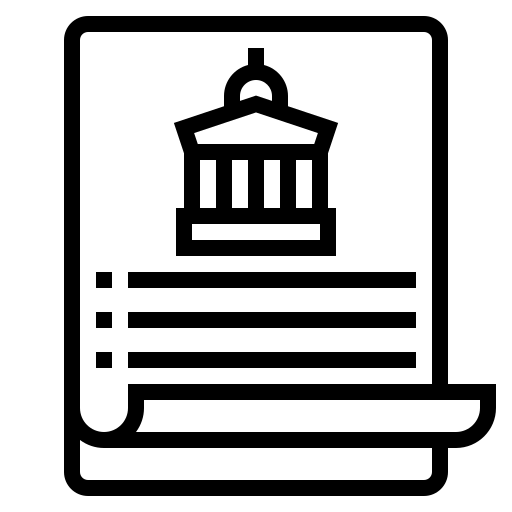 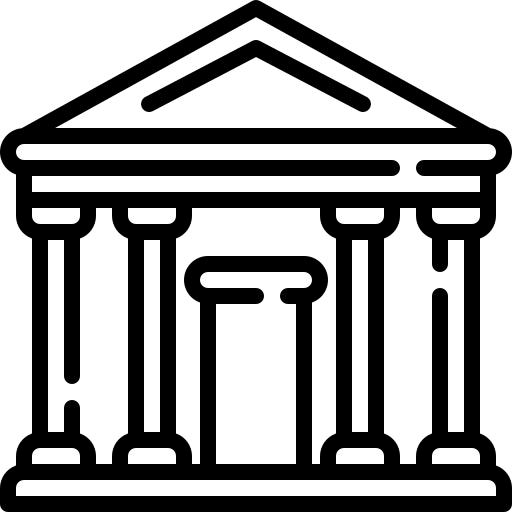 University Policies
Award Document
May include reference to specific State or Federal regulations
Federal Regulations
(changes by type of award)
Nothing can contradict Federal Law
Always Follow JMU Procedures
State Regulations
<div>Icons made by <a href="https://www.freepik.com" title="Freepik">Freepik</a> from <a href="https://www.flaticon.com/" title="Flaticon">www.flaticon.com</a></div>
How to Avoid Problems
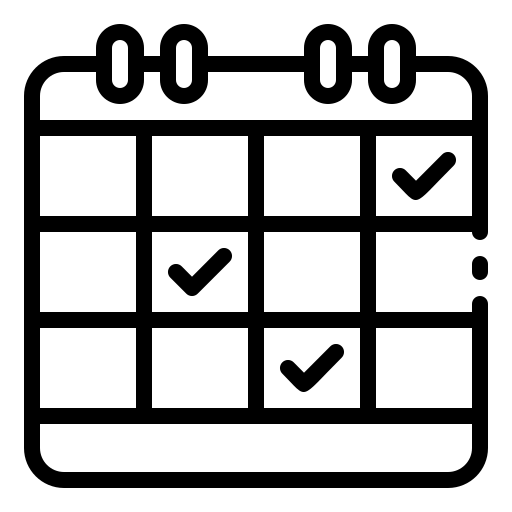 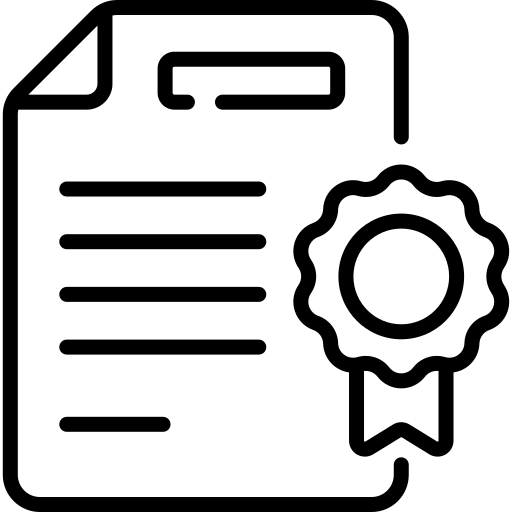 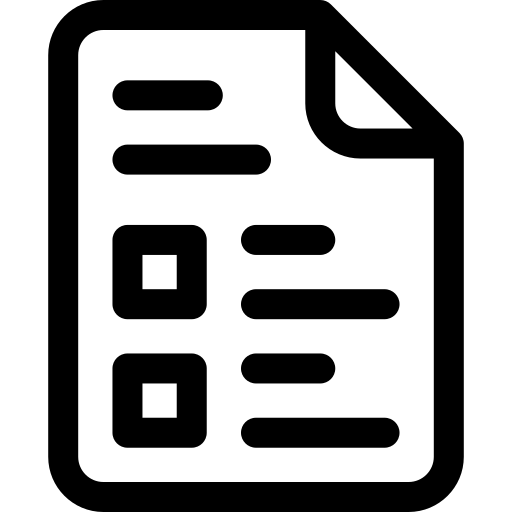 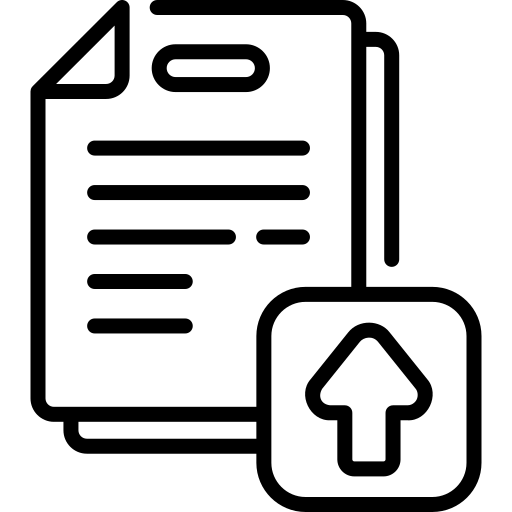 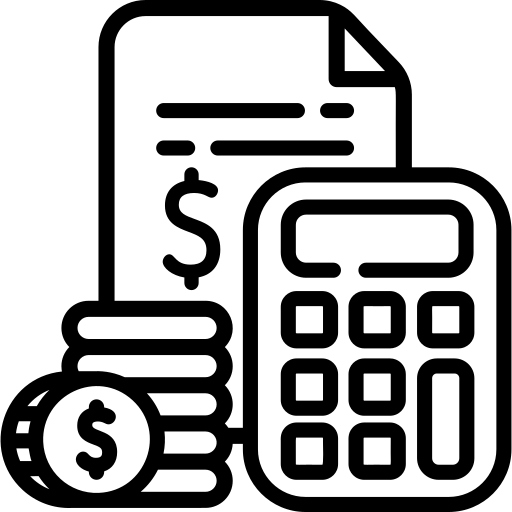 Follow
Award Budget 
and Timeline
Follow 
JMU Financial Policies and Procedures
May use ePAR process if requested
Reconcile
Department ID Monthly
Close-out
Request budget revisions or no-cost extensions early
90-day ‘close out period’ for paperwork only
Consider how long Small Purchase Charge Card transactions take to process
Invoicing requirements may impact project end date
Limit Cost Transfers (ATV’s)
If required, process promptly
Expect to be questioned about why ATV was necessary
<div>Icons made by <a href="https://www.freepik.com" title="Freepik">Freepik</a> from <a href="https://www.flaticon.com/" title="Flaticon">www.flaticon.com</a></div>
Email: jmu_grants@jmu.edu

Phone: (540)-578-6872

Address:
Foundation Hall
Harrison Street, MSC 5728

https://www.jmu.edu/sponsoredprograms
Administrative Services
Email: jmu_gcfs@jmu.edu

Phone: (540)-578-8099

Address:
Foundation Hall
Harrison Street, MSC 5728

https://www.jmu.edu/sponsoredprogramsaccounting
Financial Services